Проект “Образовательная игра”
Ларионов Егор, РИ-190003
Божков Константин, РИ-190003
Акишбая Лаура, РИ-190003
Бездежский Георгий, РИ-190003
ФИО, группа
15.01.2020
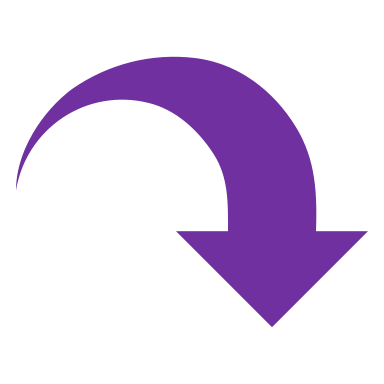 Идея проекта
Создание образовательной игры
Позволяет  пользователю в кратчайшие сроки ознакомиться с
перечнем терминов
аббревиатур
и прочих "волшебных" слов
2
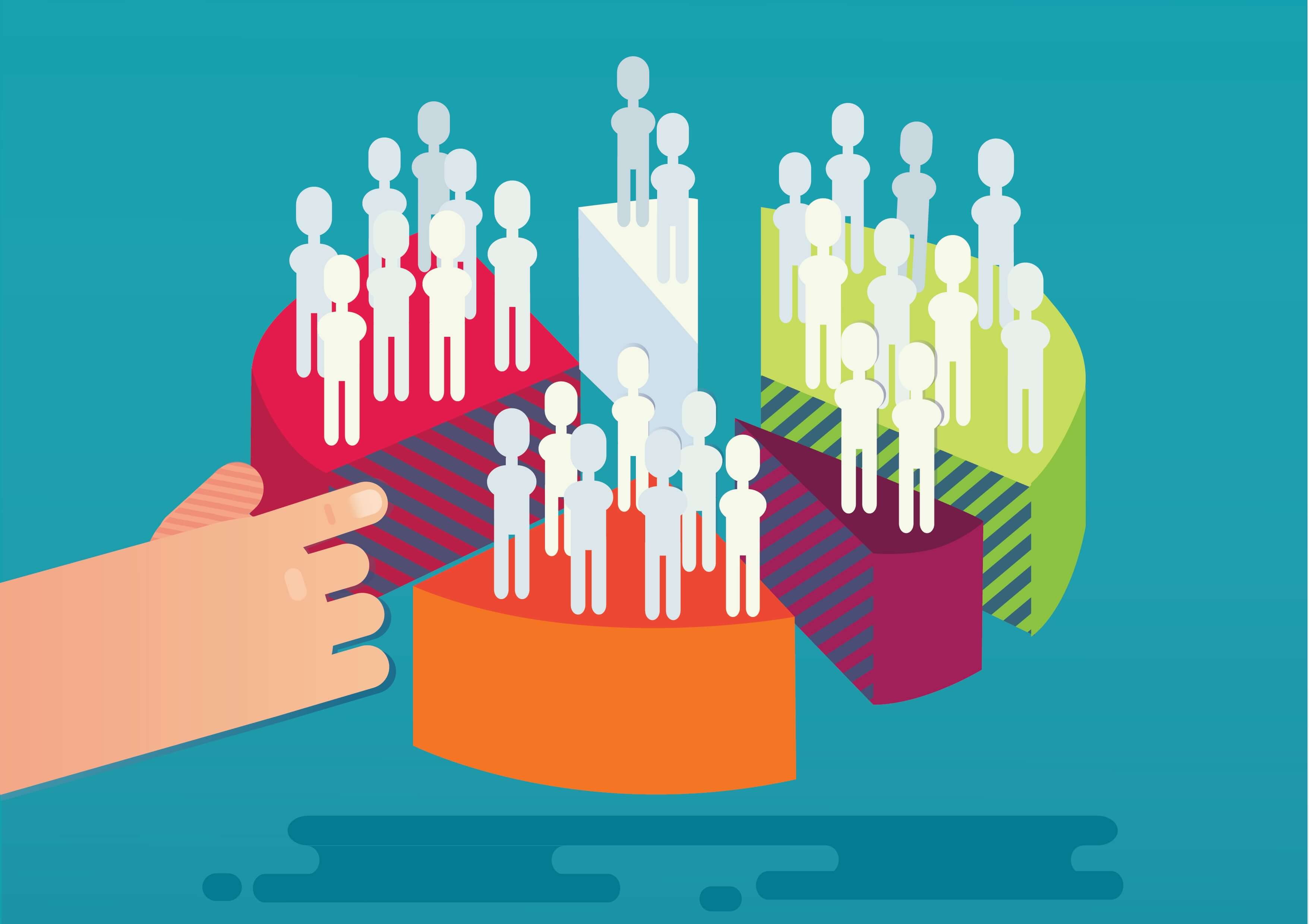 ФИО, группа
15.01.2020
3
ФИО, группа
15.01.2020
MVP проекта
Минимальным функционалом нашего продукта можно считать тесты
Прохождение пользователем теста
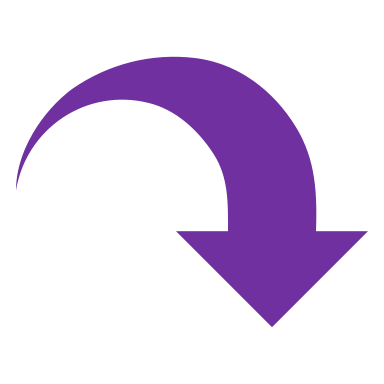 выдача правильных 
неправильных ответов.
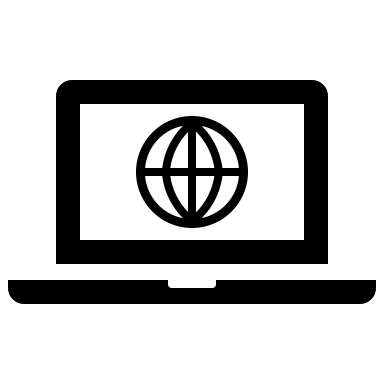 Успешный проект
Работает;
Интересен;
Дает хорошие результаты по оценкам пользователей.
4
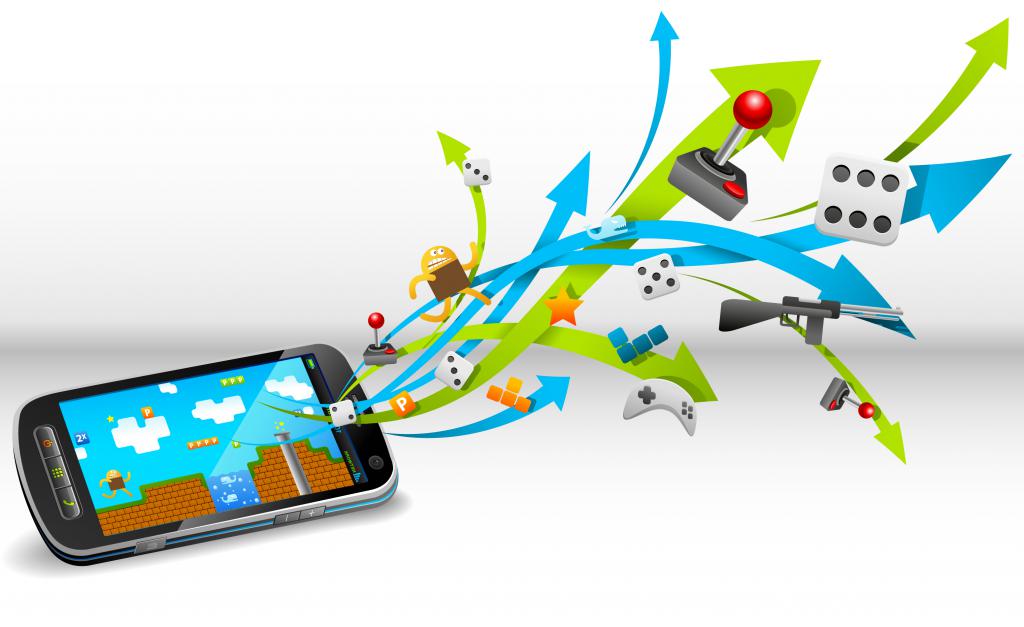 Конкуренты
Конкуренты
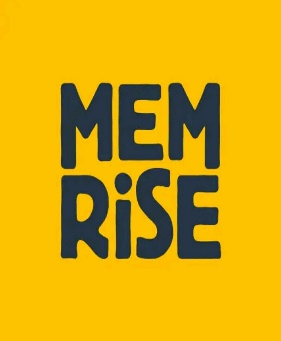 5
Инструменты
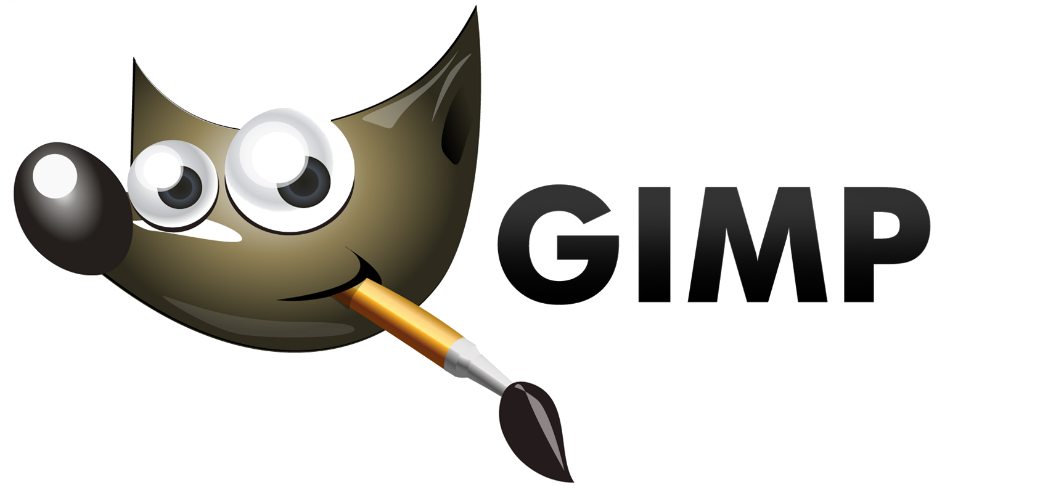 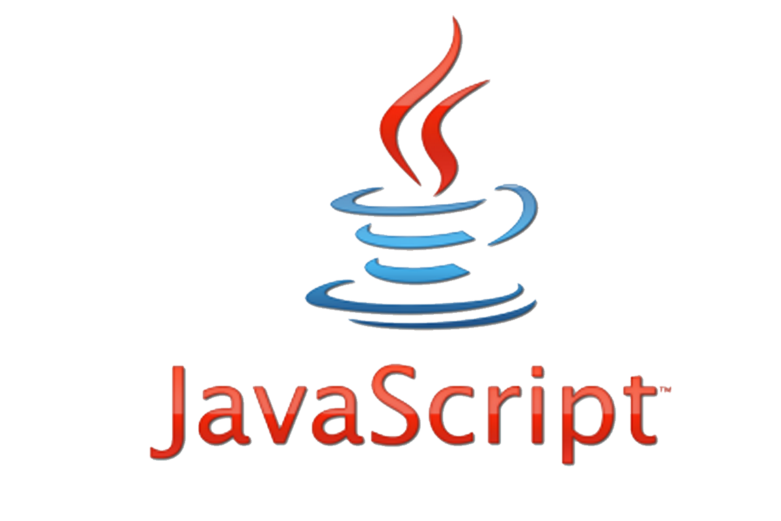 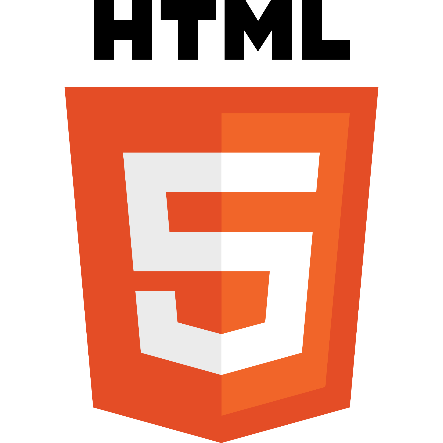 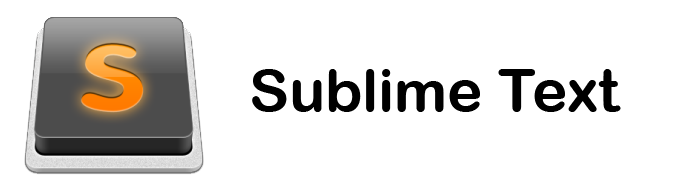 6
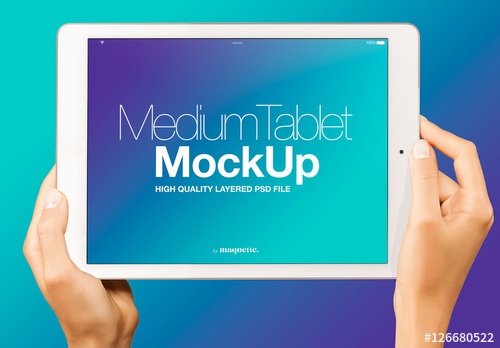 ФИО, группа
15.01.2020
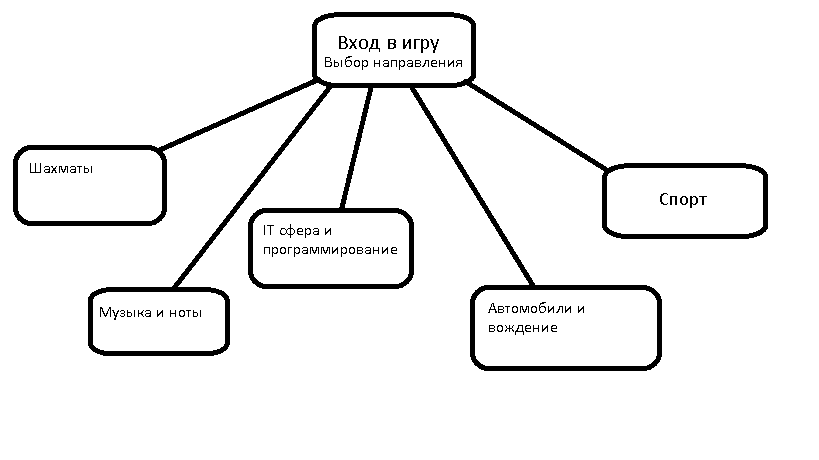 7
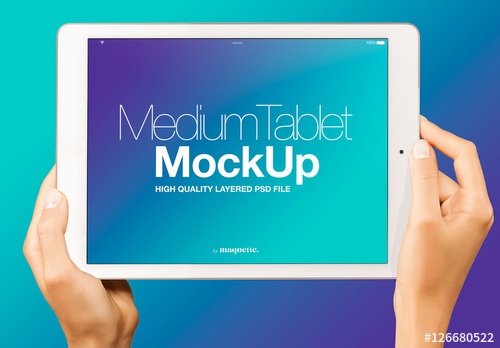 ФИО, группа
15.01.2020
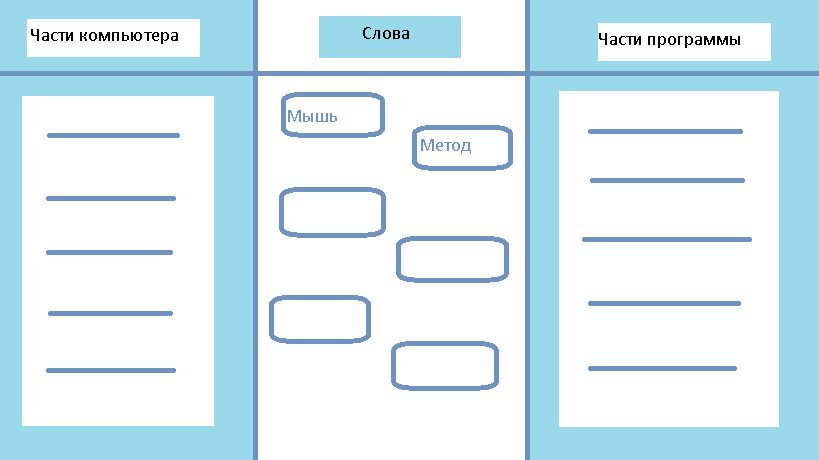 8
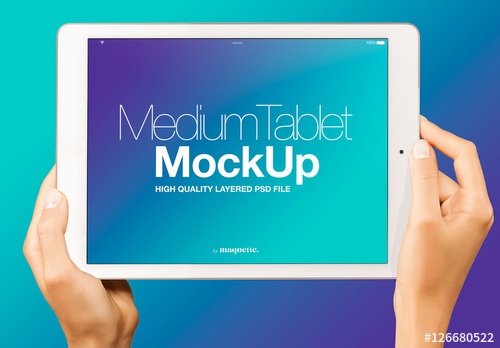 ФИО, группа
15.01.2020
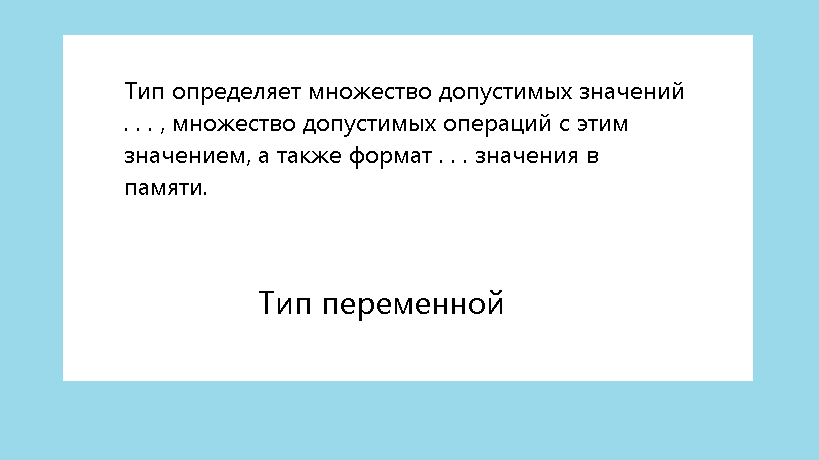 9
ФИО, группа
15.01.2020
Спасибо за внимание!
10